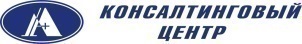 Налоговая перенастройка
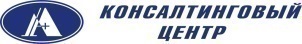 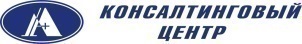 Субъекты малого и среднего предпринимательства
! Изменения статуса происходит, только когда максимальные показатели количества сотрудников, величины доходов или долей в капитале не соблюдаются три календарных года, идущих подряд.
 (ФЗ 03.07.2016 N 265-ФЗ  ч. 4 ст. 4 ФЗ N 209).
Налог на прибыль организаций (глава 25 НК РФ)
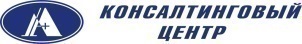 Налог на добавленную стоимость (глава 21 НК РФ)
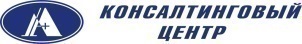 Налог на добавленную стоимость (глава 21 НК РФ)
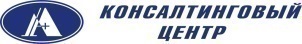 Упрощенная система налогообложения (глава 26.2 НК РФ)
Закон №105 от 27.09.2015г. «О внесении изменений в отдельные законы ХМАО-Югры в сфере налогообложения»
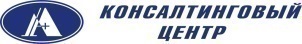 Новое для УСНО
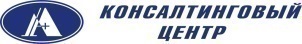 Единый налог на вмененный доход (гл. 26.3 НК РФ)
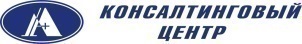 ЕНВД для малого и среднего бизнеса Югры в 2017году
Напомним: закрытый перечень видов деятельности, по которым может вводиться и уплачиваться ЕНВД, приведен в п. 2 ст. 346.26 Налогового кодекса РФ.
ЕНВД вводится в действие нормативными правовыми актами представительных органов муниципальных районов, городских округов.
С 2017г.  действует ст. 346.32 НК РФ, регулирующую порядок уменьшения исчисленной суммы единого налога 
с 01.01.2017 исключено условие об уменьшении суммы ЕНВД на уплаченные страховые взносы именно при выплате вознаграждений работникам.

Практически во всех муниципальных образованиях  ХМАО-Югры  Коэффициент К2 остался на уровне 2015г. 
(К2 определяется решением Думы МО)
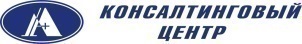 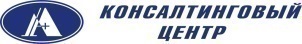 ПСН – патентная система налогообложения для ИП
ПСН. в  ХМАО – Югре с 1.01. 2017 г. действуют изменения:дополнительный перечень видов и измененный размер годового дохода
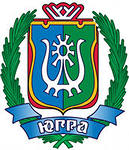 Налоговая  ставка в размере 0% для ИП с 1.01. 2016 года до 1.01 2021 года.
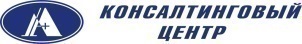 Страховые взносы на обязательное пенсионное страхование, обязательное медицинское страхование, обязательное социальное страхование на случай временной нетрудоспособности и в связи с материнством (глава 34 НК РФ)
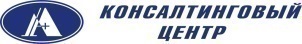 Новый порядок уплаты взносов для ИП в 2017 году
Индивидуальные предприниматели кроме взносов с выплат работникам обязаны также перечислять страховые взносы ИП за себя в 2017 году в налоговую инспекцию.
 Бизнесмены платят их независимо от того, есть у них работники или нет. Размер взносов на свое страхование никак не зависит от наличия или отсутствия у ИП работников.
Взносы за самого ИП состоят из двух частей:
•	в ПФР и ФФОМС, которые платят все предприниматели. Сумма рассчитывается из МРОТ, установленного на 1 января 2017 года;
•	в ПФР, которые платят предприниматели, получившие доходы свыше 300 000 руб.
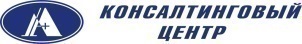 Налог на имущество организаций глава 30 НК РФ (п. 1 ст. 378.2 НК РФ). И Закон ХМАО-Югры  № 190-оз )
Действующие льготы по налогообложению для МСП Югры в 2017году
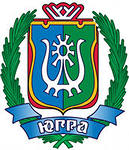 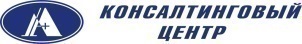 Льготные налоговые ставки на 2016 - 2018 гг.  устанавливаются для категорий налогоплательщиков:
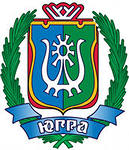 комментарии
Закон N 14-оз "Об установлении на территории ХМАО - Югры налоговой ставки в размере 0% для вновь организованных ИП, применяющих ПСН с 1.01. 2016 года до 1.01 2021 года.
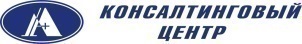 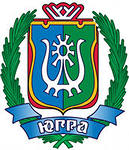 НОВАЯ ТЕХНОЛОГИЯ ПРИМЕНЕНИЯ ККТ – 
контрольно-кассовой техники
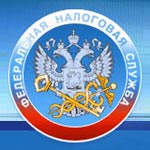 Компании и предприниматели, которые применяют ЕНВД, патент или оказывают услуги населению, вправе не применять онлайн-кассы до 1 июля 2018 года
ФНС России
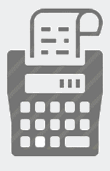 передача информации о 
денежных расчетах 
в on-line режиме
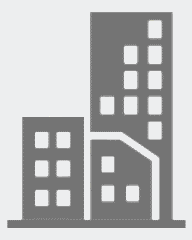 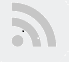 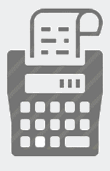 ₽
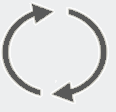 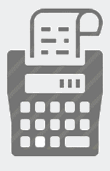 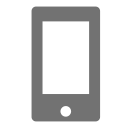 !. ВАЖНО! С февраля 2017г. компании, у которых закончилась ЭКЛЗ в кассе, поменять ее больше не смогут и должны будут купить электронную ККТ. А в июле 2017 года — все остальные, даже если срок ЭКЛЗ еще к тому времени не закончится... С 1 февраля можно зарегистрировать только новые кассы (письмо Минфина России от 01.09.16 № 03-01-12/ВН-38831). Если до этой даты компания перерегистрировала старый аппарат в связи с заменой ЭКЛЗ, его можно применять до 1 июля 2017 года.
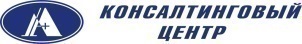 Новые возможности налогового администрирования И Автоматизированная система аск «ндс-2»
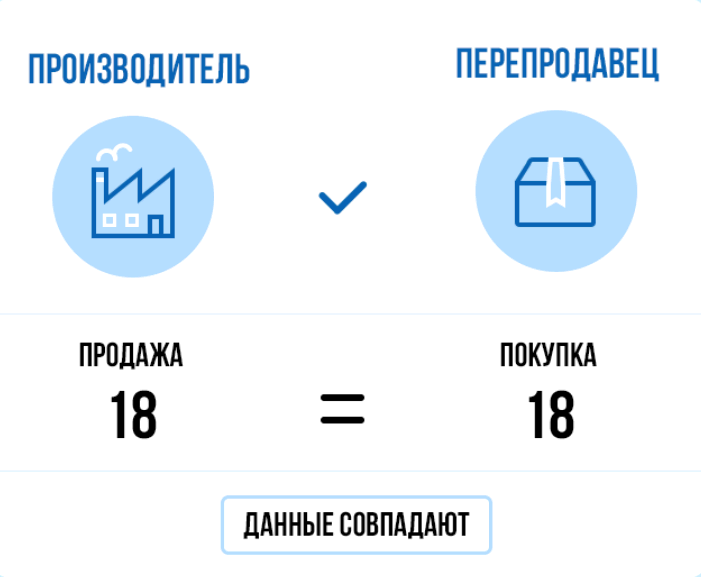 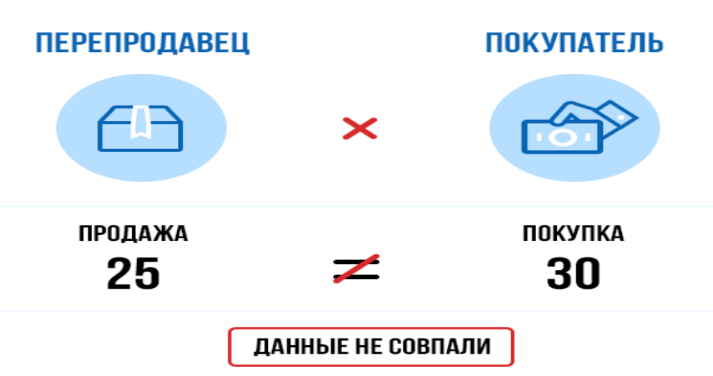 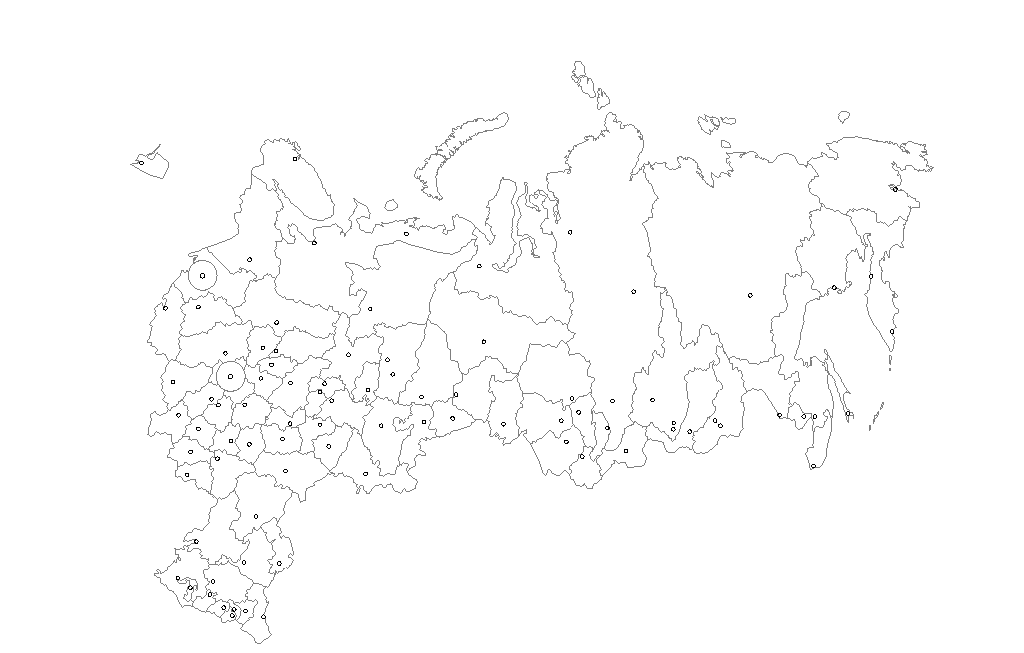 .
.
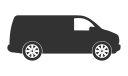 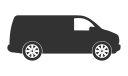 .
ПОЗВОЛЯЕТ АВТОМАТИЧЕСКИ СОПОСТАВЛЯТЬ ДАННЫЕ 
КОНТРАГЕНТОВ, ВЫЯВЛЯТЬ И ПРЕСЕКАТЬ НЕЗАКОННУЮ 
ДЕЯТЕЛЬНОСТЬ ОРГАНИЗАЦИЙ
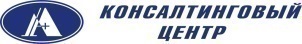 Общедоступные критерии самостоятельной оценки рисков налогоплательщиков (утв. приказом ФНС России от 30.05.2007 № ММ-3-06/333@)
1
2
3
Налоговая  нагрузка ниже  ее среднего уровня по виду экономической деятельности
Отражение в бухгалтерской или налоговой отчетности убытков на протяжении нескольких налоговых периодов
Отражение в налоговой отчетности значительных сумм налоговых вычетов за определенный период
Опережающий  темп роста расходов над темпом роста доходов от реализации товаров (работ, услуг)
Среднемесячная зар. плата на одного работника ниже среднего уровня по виду экономической деятельности в регионе ( ср. з/пл в 2014 году -  47 231 р. В ХМАО)
Неоднократное приближение к предельному значению показателей, предоставляющих право применять специальные налоговые режимы
4
5
6
Построение 	ФХД с контрагентами-перекупщиками или посредниками без наличия разумных причин
Отражение ИП суммы расхода, максимально приближенной к сумме его дохода, полученного за календарный год
Непредставление пояснений о несоответствии показателей деятельности, или непредставление документов по требованию налогового органа
7
8
9
Неоднократная «миграция» между налоговыми органами
Значительное отклонение уровня рентабельности от среднего показателя по отрасли
Ведение финансово -хозяйственной деятельности с высоким налоговым риском. (Информация на сайте ФНС России www.nalog.ru )
10
11
12
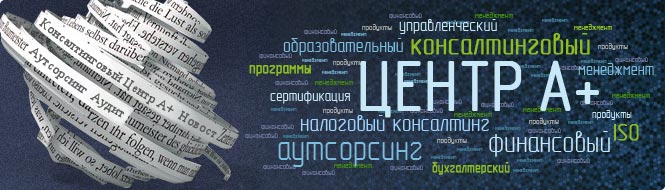 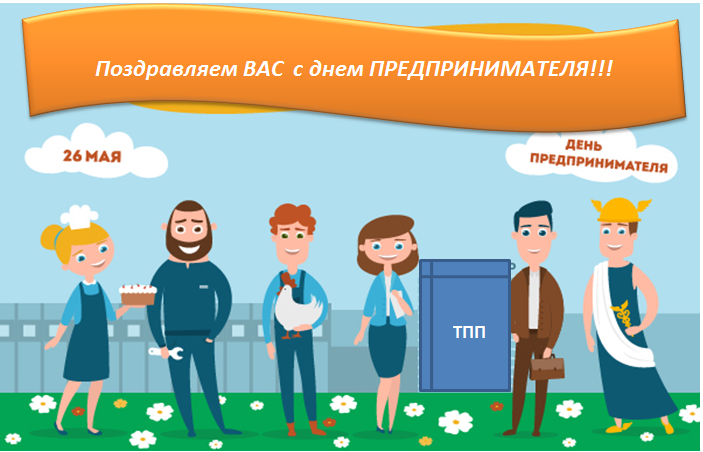